Animations folk à Villiers-sur-LoirRejoignez P'tit Louis Laplanche et Zangora lors de la fête de la Saint-Gilles !Samedi 4 sept : de 16h à 18hAllée de la Vallée : Chants et musiques trad  avec  P'tit Louis Laplanche & coDéambulation jusqu'à la Place Fortier pour rejoindre la soirée de la Saint-GillesEntrée gratuite : Passe sanitaire obligatoireDimanche 5 sept toute la journéeDéambulation P'tit Louis Laplanche de 10h à 12h dans les rues pour la 30ème brocanteConcert de Zangora (de 15h30 à 18h)Bœuf final avec les P'tit Louis et  l'ensemble des musiciens présentsAccès gratuit : Masque obligatoire sur toute la fête Notez dès à présent que le comité des fêtes et la commune de Villiers-sur-Loir accueilleront lors de la Saint-Gilles 2022, la Folk rencontre initialement prévue en 2020 pour les 30 ans de P'tit Louis Laplanche.
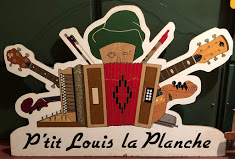 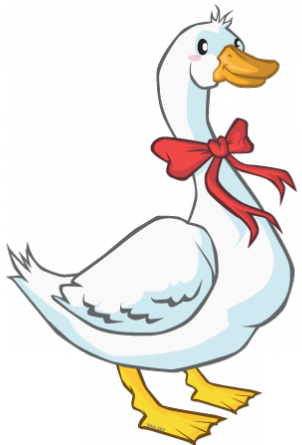 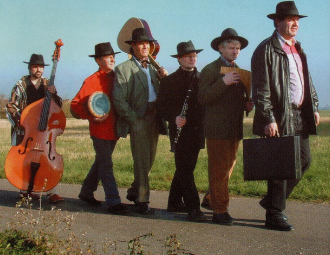 Groupe ZANGORA